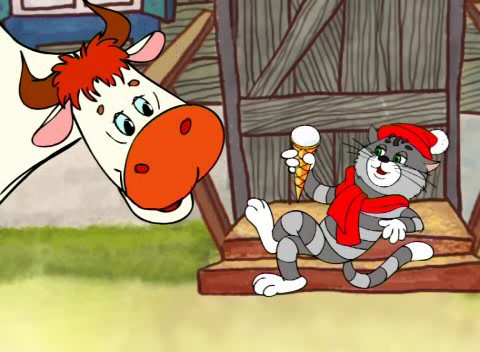 Слова с непроверяемыми гласными в корне.
3 класс
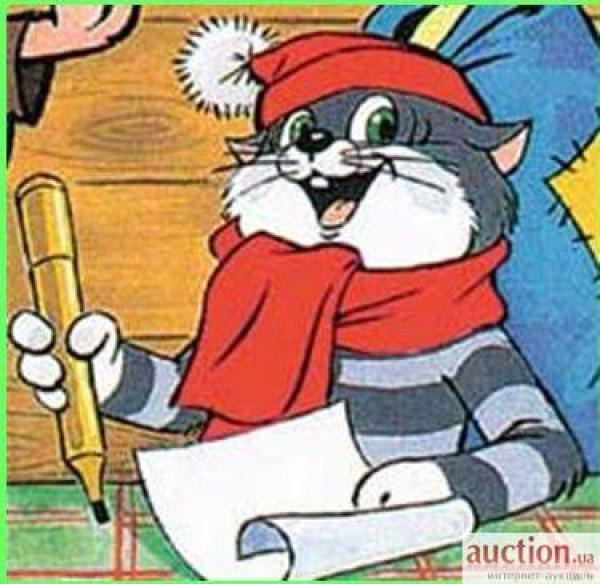 Разделите слова на 2 группы
Воробей, соловей, колосок огород, солома, деревенский ,горох,полосатый
Проверьте!
Воробей, соловей, огород, солома, горох.

Колосок, деревенский, полосатый
Чередование сочетаний
Оро/ра             оло/ла         ере/ре

Город-град    золото-злато    середина -средний
Отгадай загадку
Корова ,молоко
Составьте предложение
корова, питательное, даёт, Мурка, вкусное, и , молоко
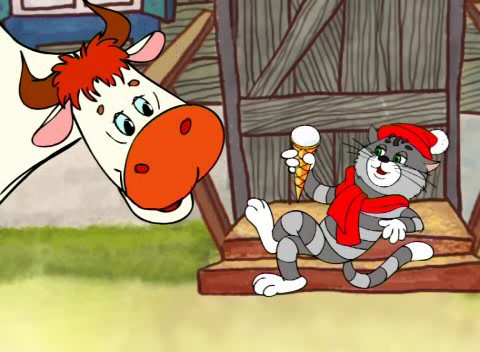 Советы Кота Матроскина.
Торты, шоколад и фрукты-
Очень вкусные продукты.
Но полезнее всего
Йогурт, творог, молоко.

Чтоб не обиделась корова, 
и не прокисло молоко,
вы оба  этих трудных слова
пишите в корне с буквой «О»